Теоретичні моделі і технології соціальної роботивикладач – к.психол.н., доц. Базиленко Анастасія Костянтинівна
В межах курсу
Розглянемо: 
весь спектр можливих технологій соціальної роботи та їх визначення; 
етапи використання кожної технології; 
особливості практичного застосування технологій соціальної роботи;
теоретичні моделі соціальної роботи.
Навчимося: 
визначати технології соціальної роботи та розрізняти їх; 
поетапно застосовувати зазначені технології на практиці; 
 узгоджувати відповідні технології із проблемами клієнта;
вміти моделювати соціальну роботу з клієнтом.
Лекція 1. Загальні та прикладні технології соціальної роботи.
Термін «технологія» походить від двох давньогрецьких слів: "Техно" - "мистецтво, майстерність і «логос» - наука, знання, закон. 
В словниках технологія визначається як: 
сукупність знань про способи обробки матеріалів і виробів і методи здійснення будь яких дій; 
сукупність операцій, які здійснюють певним чином і у певній послідовності, з яких складається процес обробки матеріалу чи виробу.
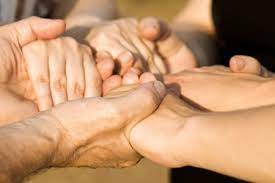 Зміст соціальних технологій:
спосіб управління, регулювання і планування соціальних процесів
кінцевий продукт соціального проектування, необхідного для забезпечення процесів здійснення і вдосконалення діяльності 
сукупність прийомів, методів і впливів, які застосовують для досягнення поставлених цілей
соціологічна категорія, яка позначає і характеризує спосіб цілеспрямованого рішення громадської проблеми у вигляді певного набору процедур і операцій і як засіб практичного досягнення поставлених цілей.
Соціальні технології - це система знань про оптимальні способи перетворення і регулювання соціальних відносин і процесів у життєдіяльності людей, а також сама практика алгоритмічного застосування оптимальних способів перетворення і регулювання соціальних відносин і процесів.


Технологія соціальної роботи – це 1 з галузей соціальних технологій, орієнтованих на соціальне обслуговування, допомогу і підтримку громадян, які знаходяться у СЖО.
Технологічне завдання соціальної роботи полягає у виявленні соціальної проблеми і за допомогою наявного у соціальних служб інструментарію і засобів своєчасного коректування дій соціального працівника і поведінки об’єкта соціальної роботи для надання йому соціальної допомоги. 






Характер соціальної проблеми є найважливішим фактором, від якого залежать визначення змісту, інструментарію, форм і методів соціальної роботи з клієнтом.
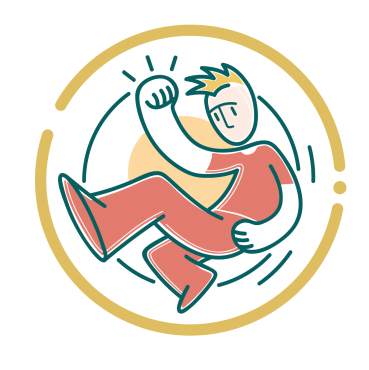 Соціальна проблема - це складна пізнавальна задача, вирішення якої призводить до істотних теоретичних чи практичних результатів.
Основні ознаки типології технологій соціальної роботи:
ступінь асоційованості об’єкту впливу (особистість, суспільство, соціальні групи, трудовий колектив)
масштаби і ієрархія впливу (глобальні, континентальні, регіональні тощо);
сфера соціалізації і життєдіяльності людей (виробнича, політична, соціальна, духовна сфери)
ступінь зрілості соціальних об’єктів;
інструментарій, способи і засоби впливу, які використовують для вирішення задач;
сфера громадського життя: економіка, творчість, охорона здоровя, наукова діяльність;
рівень розробки соціальних технологій (теоретичний, конкретно-прикладний)
мета, реалізована в результаті застосування даної технології.
Загальні технології соціальної роботи:   
 діагностика  
профілактика
адаптація
реабілітація 
корекція 
терапія 
моделювання
соціальна освіта і навчання
посередництво
консультування 
проектування
соціальне забезпечення
соціальне страхування
опіка і піклування
Прикладні технології соціальної роботи:
Соціальне інспектування
Дослідження побутово-житлових умов життя
Оцінка потреб клієнта
Соціальний супровід
Соціальне обслуговування
Надання соціальних послуг
Соціальна медіація
Реконструкція соціально-культурного оточення
Соціальна інклюзія
Технології соціальної роботи у різних сферах життєдіяльності:
Освіта
Охорона здоровя
Культура
Третій сектор
Лекція 2. Теоретичні моделі соціальної роботи.
Модель ранньої соціальної реабілітації дітей з інвалідністю
Модель адаптації сімї до інвалідності дитини
Модель активізації соціальної активності
Реконструкція соціально-культурного оточення людини з інвалідністю
Модель незалежного життя
З латинської поняття «модель» (modulus) перекладається як міра, зразок, норма, аналог.
Загальна схема опису основних характеристик якогось явища.
Модель є узагальненням того, що відбувається у практиці соціальної роботи (М.Пейн). 
Опис певної практики соціальної роботи, складений з метою вивчення та відтворення її властивостей, стратегій і тактик втручання.
Метою ранньої соціальної реабілітації дітей з інвалідністю є 
- надання їм можливості, незалежно від характеру і причин інвалідності,
 - участь у соціальному і економічному житті шляхом оволодіння певним об’ємом знань, вмінь і навичок, розвитку їх особистості в умовах спеціально організованого освітнього процесу, органічно поєднаного з іншими формами реабілітації і інтеграції в суспільство, 
- запровадженняв Україні сучасної системи центрів ранньої соціальної реабілітації дітей з інвалідністю.
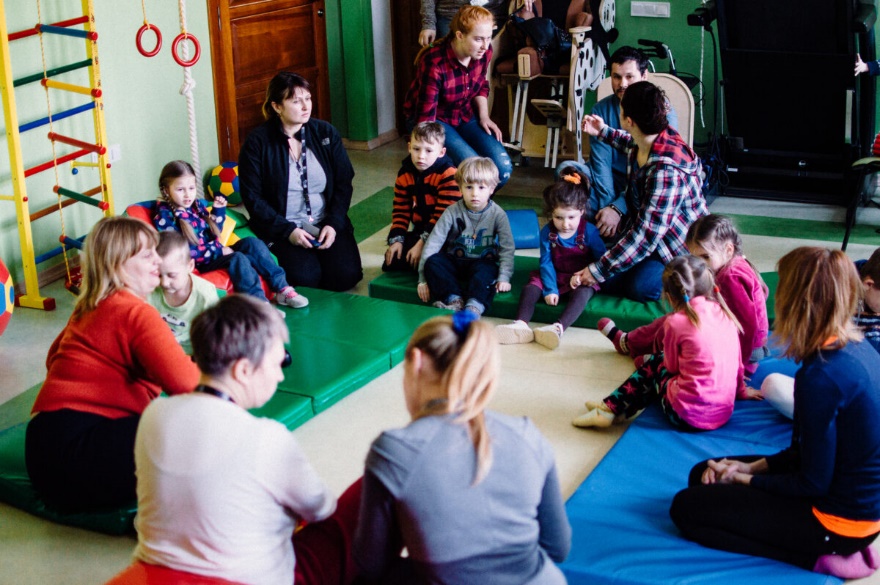 Реалізація системи ранньої соціальної реабілітації дітей з інвалідністю передбачає наступні фактори:
здійснення ранньої соціальної реабілітації дітей з інвалідністю через мережу центрів реабілітації, максимально наближених до місця їхнього проживання;
виявлення і відбір дітей з інвалідністю, які потребують ранньої соціальної реабілітації, центрами реабілітації у тісному контакті з органами охорони здоров’я і навчальними закладами;
реалізація для кожної дитини індивідуальних реабілітаційних програм, розроблених з врахуванням рівня її розвитку і можливостей;
проведення ранньої соціальної реабілітації даної категорії дітей з безпосередньою їх участю і без відриву від сім’ї (залучення батьків, інших членів сімї дитини до участі у реабілітаційному процесі);
перебуванння дитини в реабілітаційному центрі у денний час, що є соціальною підтримкою сім’ї;
перебування дитини у дитячому колективі, без ізоляції від суспільства (як в інтернатних закладах), в умовах звичного середовища;
поступова інтеграція дітей у дитячі дошкільні заклади і загальноосвітні школи;
рання соціальна інтеграція у суспільстві.
Рання соціальна реабілітація дітей з інвалідністю - це система реабілітаційних корекційно-відновлювальних заходів, які застосовуються для дітей у ранньому віці, з метою зменшення чи усунення фізичних і інтелектуальних порушень, набуття знань, вмінь і навичок, які дозволяють дитині з інвалідністю інтегруватися у дитячі колективи і не знаходитись в інтернатних установах чи навчатися вдома. 
Дана система орієнтована на дитину і об’єднує соціальну, загальноосвітню, фізичну і технічну допомогу, яку надають таким дітям і їх сімям. Системне виконання індивідуальних реабілітаційних програм з першого року життя дитини істотно змінює на краще її майбутнє.
Модель адаптації сім’ї до інвалідності дитини:
Нормалізація життєдіяльності
Участь у громадському житті
Альтруістичний стиль життя
Духовна підтримка
(Edgar Seligman, Sidney Benjamin.Ordinary Families, Special Children. A Systems Approach to Childhood Disability)
Нормалізація життєдіяльності
Інформаційні послуги батькам і найближчому оточенню
Упорядкування життя сім’ї відповідно до потреб дитини і батьків
Створення безбар’єрного середовища
Навчання батьків навичкам догляду і нагляду за дитиною, її виховання і розвитку 
Мобілізація нових ресурсів як способів підтримки сім’ї
Участь у громадській  діяльності
Залучення членів сім’ї до роботи у громадських організаціях
Pалучення членів сім’ї до участі у роботі благодійних фондів
Альтруістичний стиль життя
Включення членів сім’ї в групи взаємодопомоги і самопомоги
Включення членів сім’ї у роботу волонтерських груп
Включення членів сім’ї у систему взаємодопомоги у громадах
Включення членів сім’ї у проектну діяльність
Духовна підтримка:
Конфесійна підтримка сім’ї
Участь членів сім’ї у соціальному служінні
Модель активізації соціальної активності
Соціальна робота повинна:
навчити людей  допомагати самим собі
включити людей у соціальне життя суспільства
надати повноваження клієнту у подоланні проблем приниження, у наданні допомоги, у вирішенні проблем інвалідності, у посередництві
надихнути клієнтів до розвитку впевненності,  соціальної компетентності і самоповаги
надати клієнтам право і можливість вибору
орієнтуватися на запит клієнта
(Феліда Парслоу)
Принцип активізації в соціальній роботі
Мета принципу активізації:
Створити умови, завдяки яким клієнти самі можуть контролювати свої життєві ситуації, тобто активізувати їх: позитивні відносини між клієнтом і соціальним працівником, прагнення соціального працівника зрозуміти клієнта, самопізнання і вміння соціального працівника, спільний вибір методів роботи, спільне ведення документів 
(Феліда Парслоу)
Надати клієнту максимум автономії, тобто найвищий з можливих рівень особистої відповідальності за рішення, які приймаються
(Олів Стивенсон)
Практика імпауерменту у самокерованій груповій роботі:
Імпауермент (наснаження, активізація) – процес підвищення здатності індивідів робити у своєму житті такий вибір, який веде до бажаних результатів.
Завдання:
Навчити клієнтів контролювати своє життя, тобто трансформувати його, змінювати його сутність.
Створювати моделі відносин, які базуються на людських, гуманістичних формах соціальних зв’язків і передбачають на рівні мікроcоціуму те, що повинно бути відтворене  на рівні суспільства.
(Одрі Мюлендер, Девід Уорд. Самокерована соціальна робота)
Реконструкція соціально-культурного оточення людини з інвалідністю:
Мета:
Створення умов, які, не порушують самості особистості, її унікальності і неповторності, забезпечували б їй ефективну інтеграцію в різні сфери життєдіяльності
Моделі:
соціально-культурна анімація
добровільна (волонтерська) соціальна робота
фостерінг
соціальна терапія
модель незалежного життя
Соціальнокультурна анімація
соціалізація особистості засобами культури і мистецтва, знайомство з цінностями  вітчизняної і світової культури, формування просоціальної поведінки
Соціальнокультурна анімація орієнтована на групову і колективну соціальну роботу
Добровільна (волонтерська) соціальна робота
Добровільна соціальна робота сприяє покращенню життя особистості, задоволенню її потреб,  ообистісному зростанню, поглиблює відчуття солідарності, реконструює, вдосконалює соціальні відносини, наповнює їх новими цінностями і смислами
Волонтерські програми: «Книги для дітей з інвалідністю», «Ігротеки для дітей з інвалідністю», «Сторінки, які оживають», «Разом заради розвитку»
Фостерінг
Фостерінг сформувався на основі деінституалізації державних установ для опіки над дітьми-сиротами і дітьми, які залишились без піклування батьків з метою створення прийомних сімей. Особливе значення набуває реконструкція соціально-культурного оточення для дітей з інвалідністю, які переходять на проживання з інтернатної установи у прийомну сім’ю.
Соціальна терапія
В соціальній роботі з людьми з інвалідністю застосовується з метою оздоровлення соціального середовища (підвищення життєвого рівня і покращення соціального добробуту), покращення емоційного, психологічного і духовного самопочуття найближчого соціального оточення і суспільства в цілому
Соціальна терапія
Методи соціальної терапії
соціодрама
дискусійна терапія
трудова терапія
арттерапія
ритмотерапія
кольоротерапія
натурпсихотерапія
логотерапія
імаготерапія
бібліотерапія
ігротерапія
Модель незалежного життя
Люди з інвалідністю є частиною суспільства і повинні жити у суспільстві
вони не є пацієнтами, яких треба лікувати, не діти, за якими треба слідкувати, і не герої, якими треба захоплюватись
вони можуть самі визначати як їм жити, вони вільні і самостійні у бажанні звернутись по допомогу
вони страждають передусім від стереотипів суспільства, а не від своєї інвалідності
Ед Робертс. У 1962 р., вступив до Університету Берклі штату Каліфорнія (США). Він – засновник руху за громадянські права і руху незалежного життя людей з інвалідністю в Америці
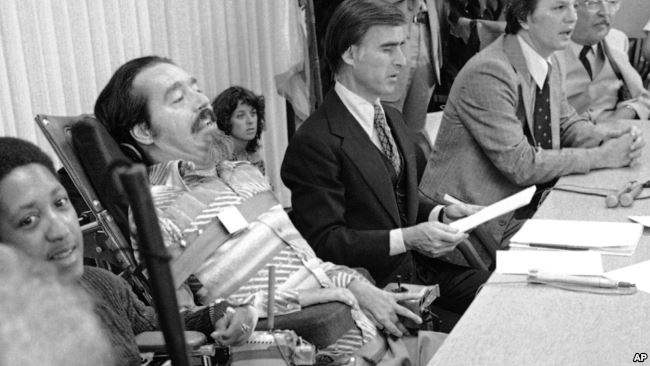 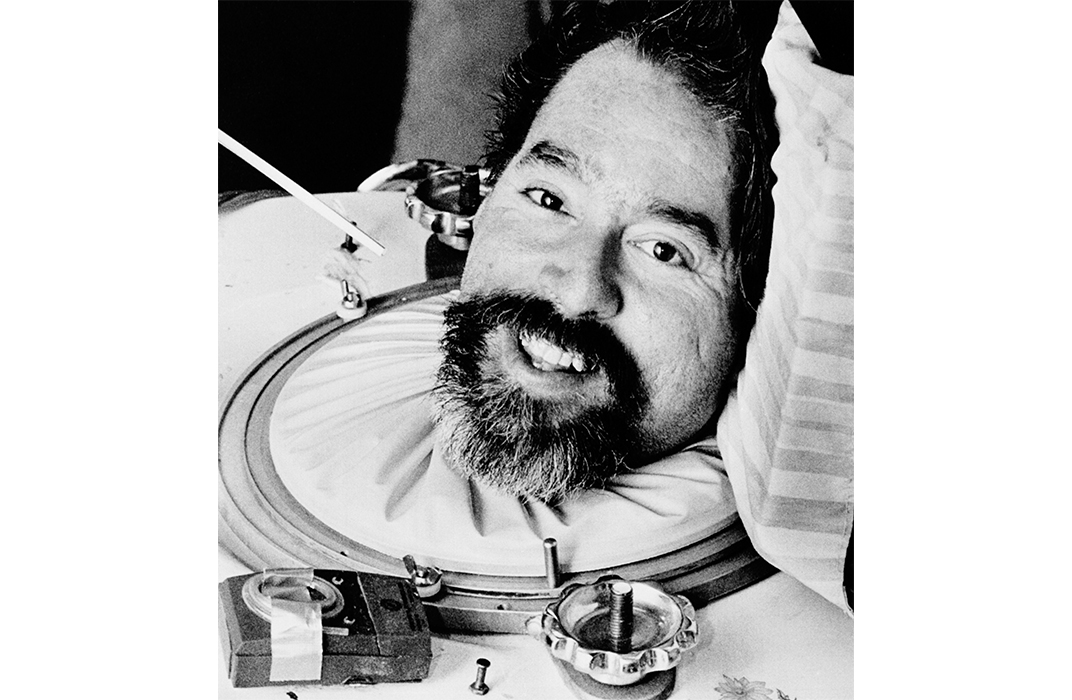 Рух за незалежне життя людей з інвалідністю - фільм «Життя варте того, щоб жити»
Модель незалежного життя це модель адміністративна, яка базується на створенні і функціонуванні соціальних служб і центрів незалежного життя людей з інвалідністю здебільшого в рамках діяльності організацій третього сектору.
Мета діяльності цих організацій – на фоні недосконалого законодавства, непристосованjuj до потреб людей з інвалідністю архітектурнjuj середовищf і консервативного ставлення суспільства до проблем людей з інвалідністю – забезпечити рівні можливості у різних сферах життєдіяльності.
Найбільше розповсюдження отримала ця модель у: 
США (Центр незалежного життя – Берклі, штат Арізона; Асоціація центрів незалежного життя, штат Мінесота)
Австралія (Центр незалежного життя Західної Австралії)
Канада (Ресурсний центр незалежного життя, Вінніпег)
Швеція (Інститут незалежного життя)
Великобританія (Центр незалежного життя, Глазго)
Україна (Ресурсний центр незалежного життя у місті Львові)
Технології незалежного життя:
Соціальне навчання
Соціальне обслуговування (cоціально-побутові послуги, соціально-педагогічні послуги, соціально-правові послуги, послуги з працевлаштування, інформаційні послуги)
Соціальне консультування і посередництво
Соціальна адаптація
Соціальне проектування
Дякую за увагу!